Ontdek de èchte RembrandtEducatief programma van Museum Het Rembrandthuis
HAVO/VWO bovenbouw en MBO
Rembrandt in beeld
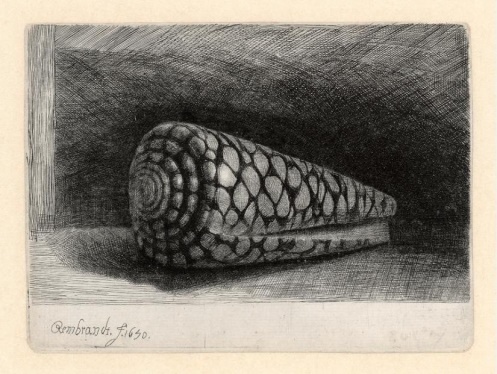 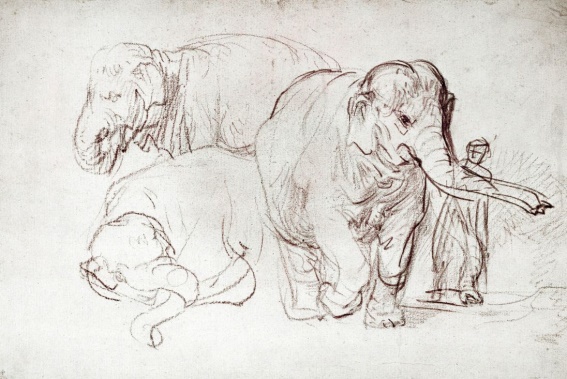 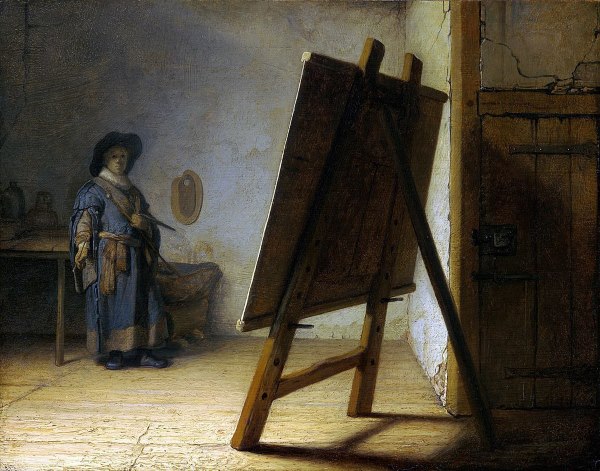 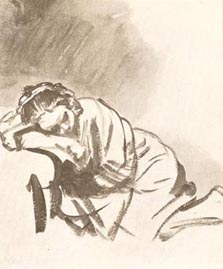 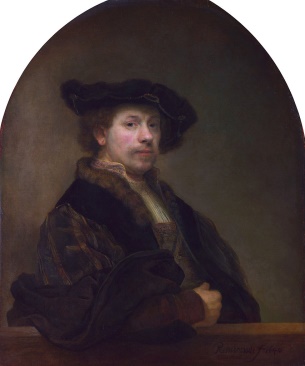 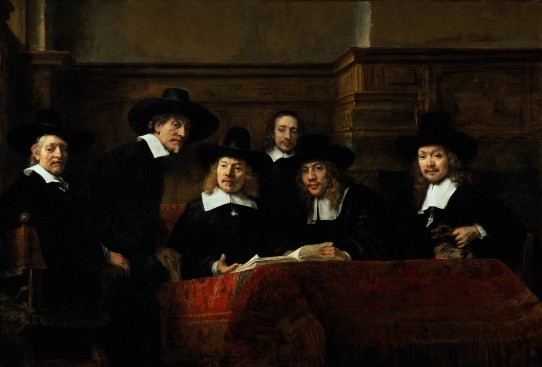 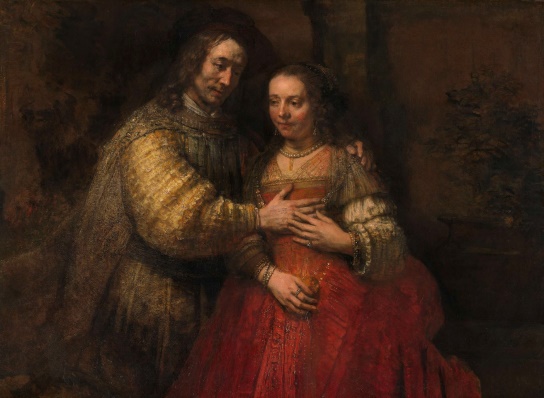 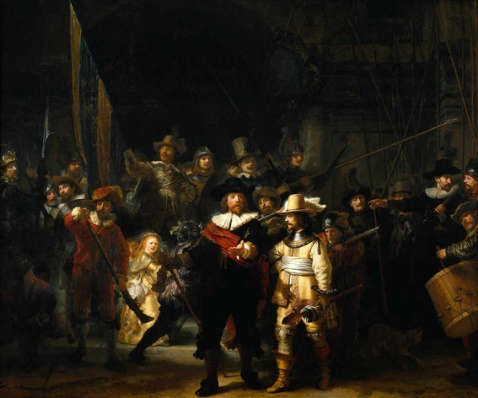 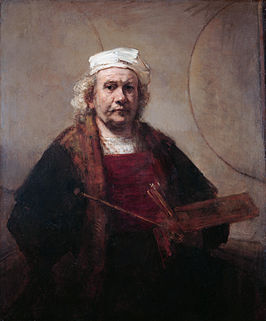 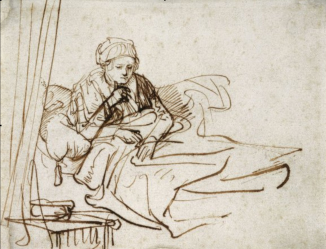 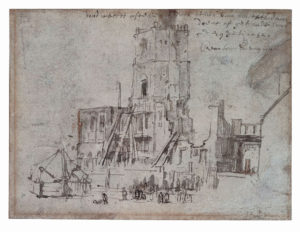 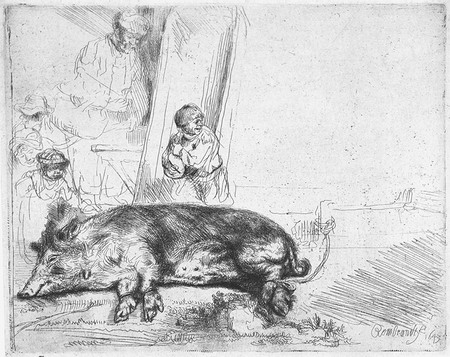 2
Rembrandts huis
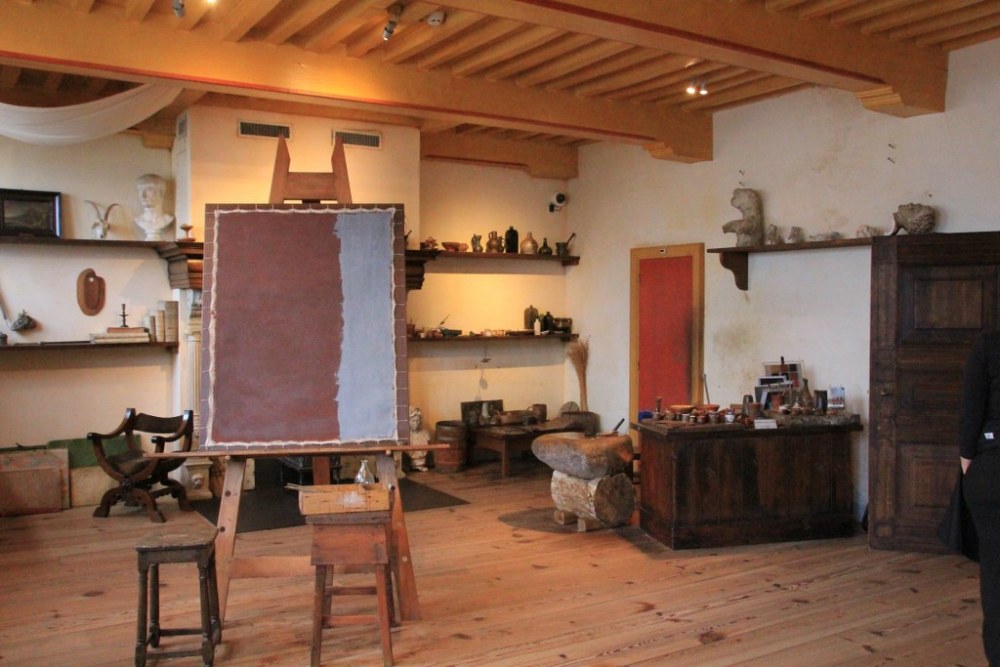 B.
A.
A. Rembrandts huis aan de Jodenbreestraat in Amsterdam 
b. Rembrandts atelier in het Rembrandthuis
3
Rembrandts verf : de pigmenten
Schetsbladen met portretten
4
De dragers van Rembrandts schilderijen
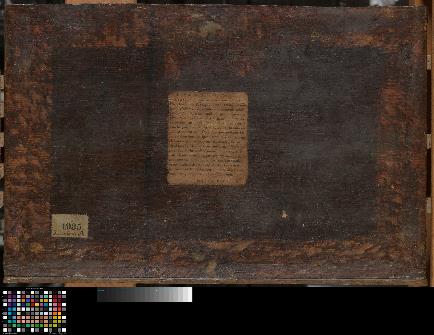 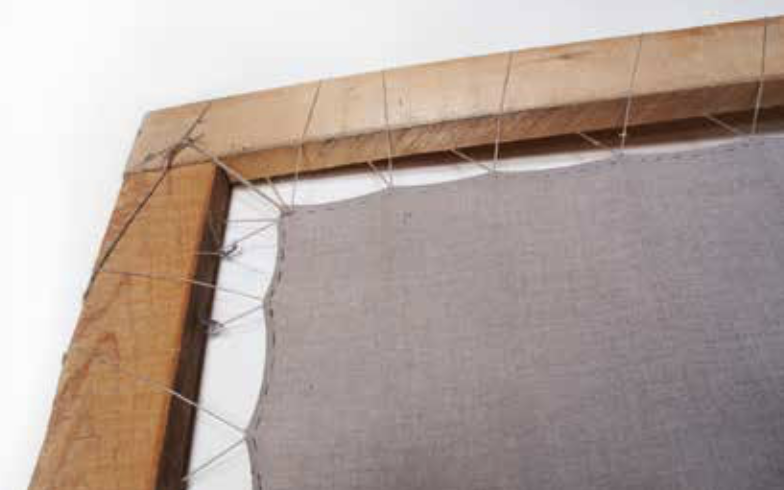 B.
A.
A. de achterkant van een paneel van Rembrandt. De randen zijn afgeschuind. B. raam met aan de binnenkant geregen linnen
5
Lijmlagen en grondering op de dragers.
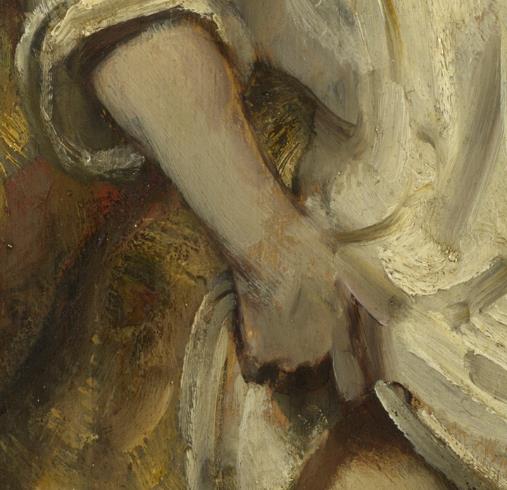 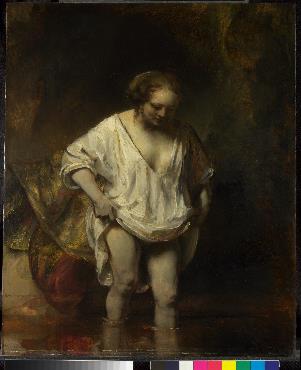 A.
B.
.A. Rembrandt, Hendrickje wadend, 1654, paneel, National Gallery, Londen B. Detail van afbeelding A.
6
Rembrandts etsen
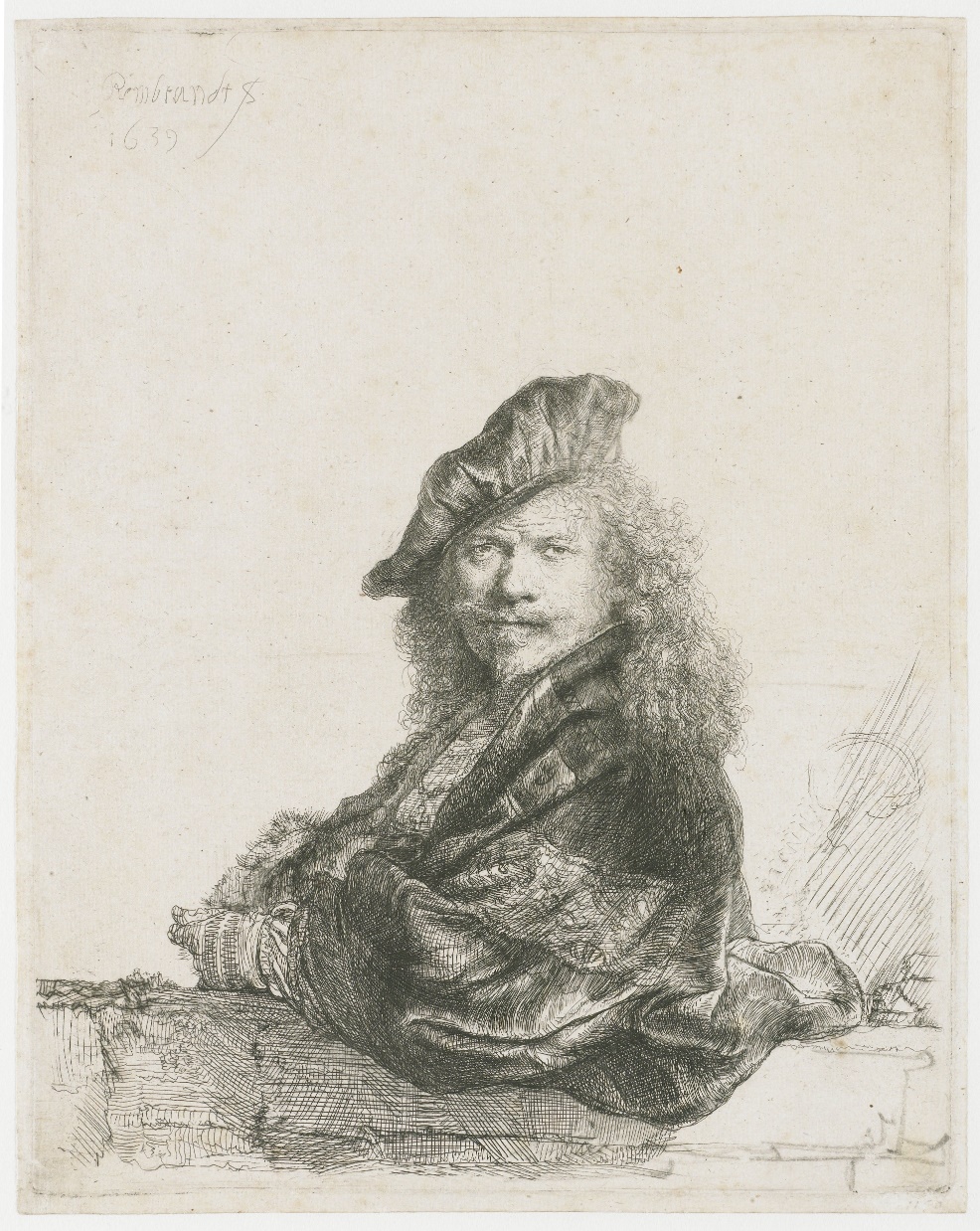 Rembrandt, Zelfportret leunend op een balustrade, 1639, ets en droge naald
7
Rembrandts tekeningen en tekenmaterialen
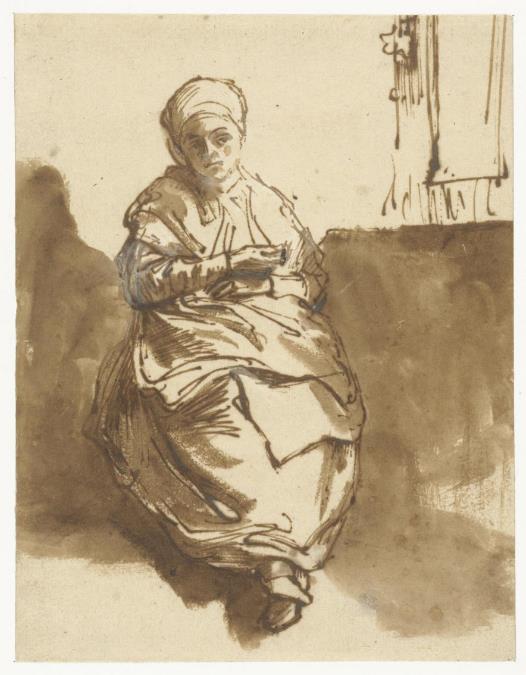 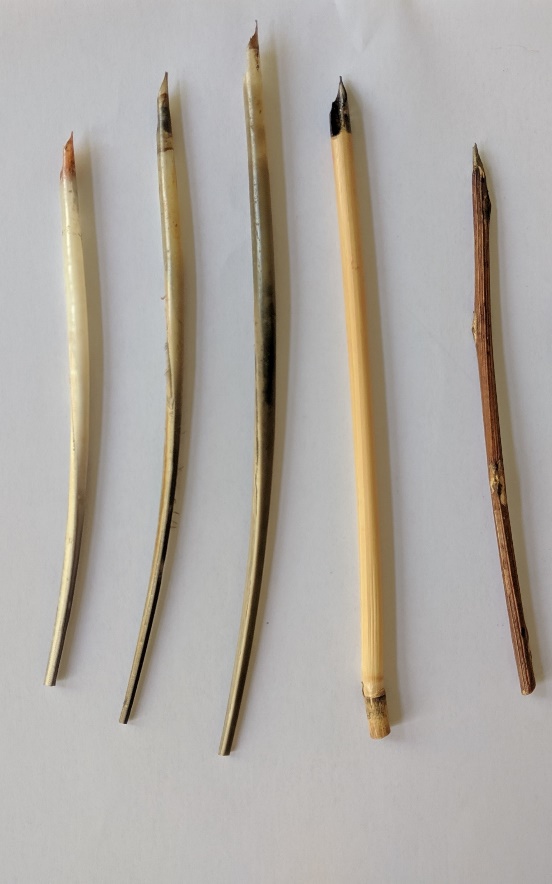 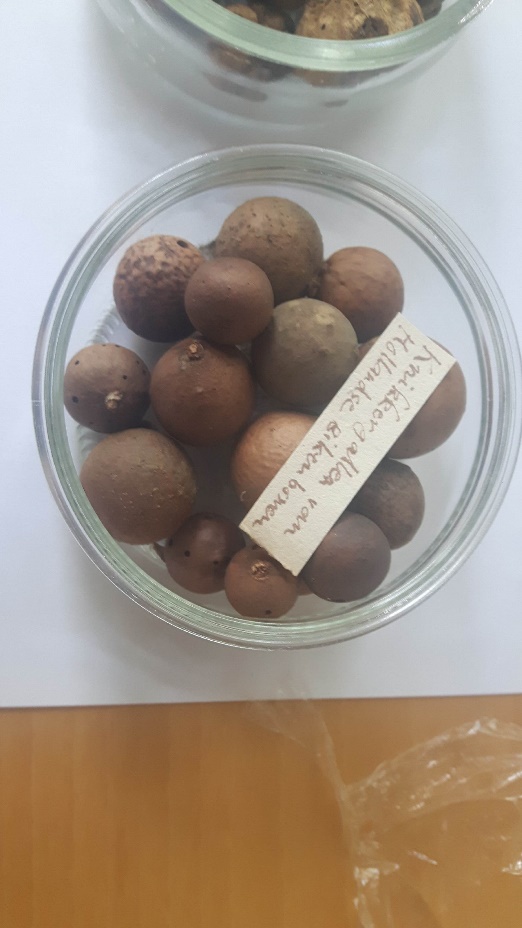 A.
C.
B.
A. Rembrandt, Saskia, zittend bij een raam, ca.1638. Pen en penseel in bruin, wit krijt op bruin
geprepareerd papier, Rijksmuseum
B. Rietpennen en Pennen van ganzenveren en rietpennen
C. Galnoten
8
Het papier van Rembrandts tekeningen en etsen
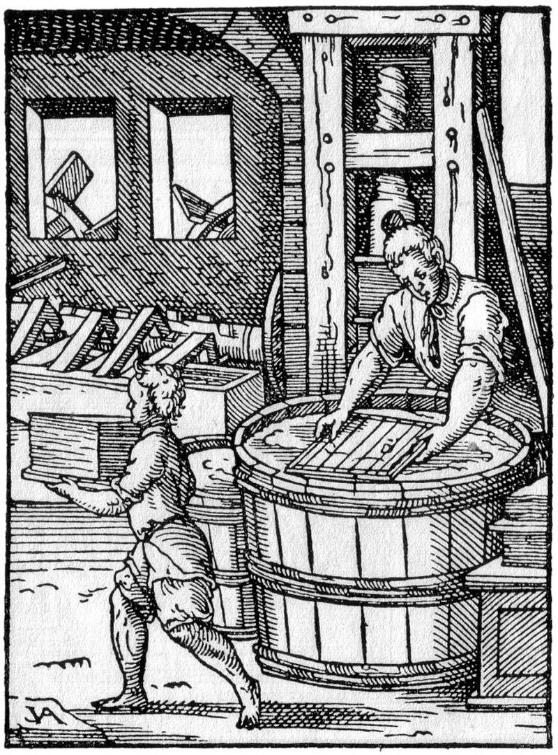 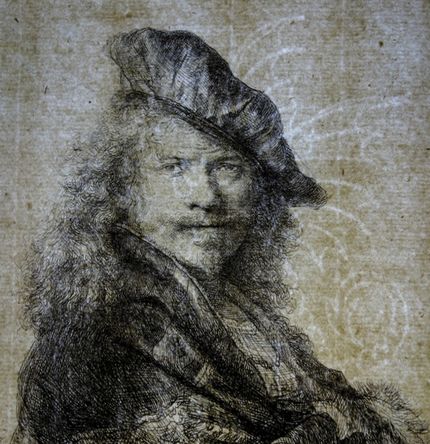 B.
C.
A.
A. Illustratie van een papiermaker bezig met papierscheppen uit een ton met papierbrij, uit
Jost Ammans Ständebuch, 1568
B. Watermerk in zeefraam
C. Rembrandt, Zelfportret leunend op een balustrade, detail opname van de ets met doorvallend licht
9
Met zekerheid aan Rembrandt toegeschreven.
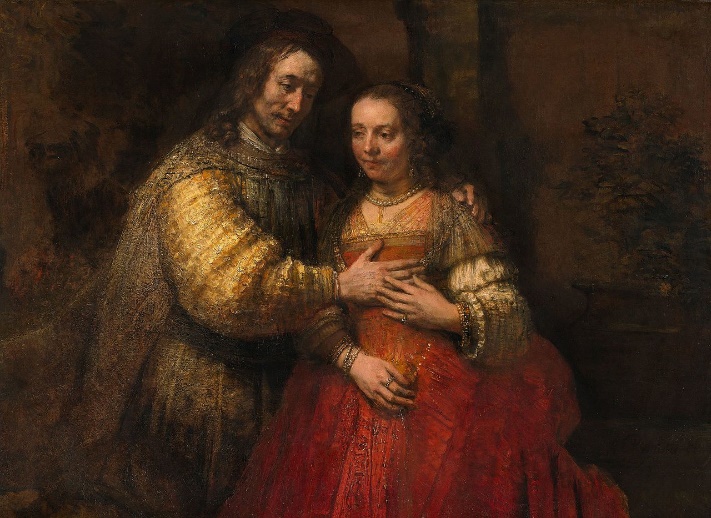 B.
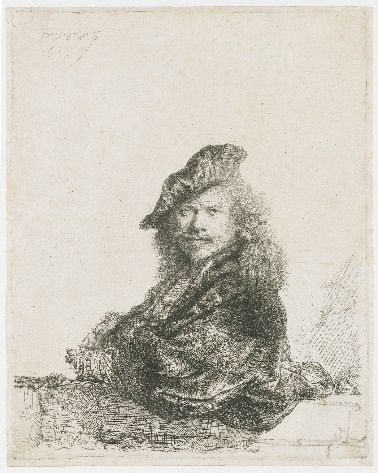 A.
C.
A. Rembrandt, De Nachtwacht, Rijksmuseum 
B. Rembrandt, Het Joodse Bruidje, Rijksmuseum 
C. Rembrandt, Zelfportret leunend op een balustrade, Museum Het Rembrandthuis
10
Een staaltje van Rembrandts kunnen; het portret van Jan Six
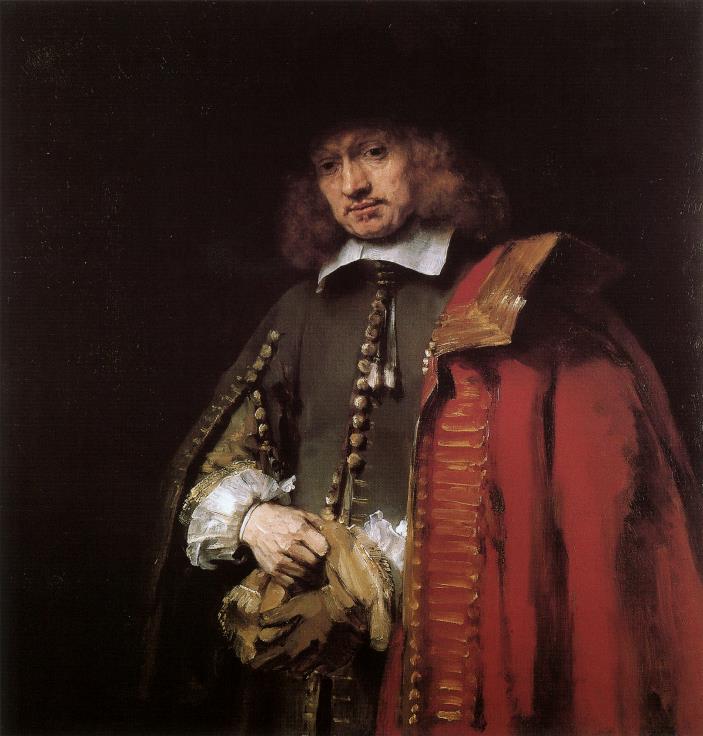 A.
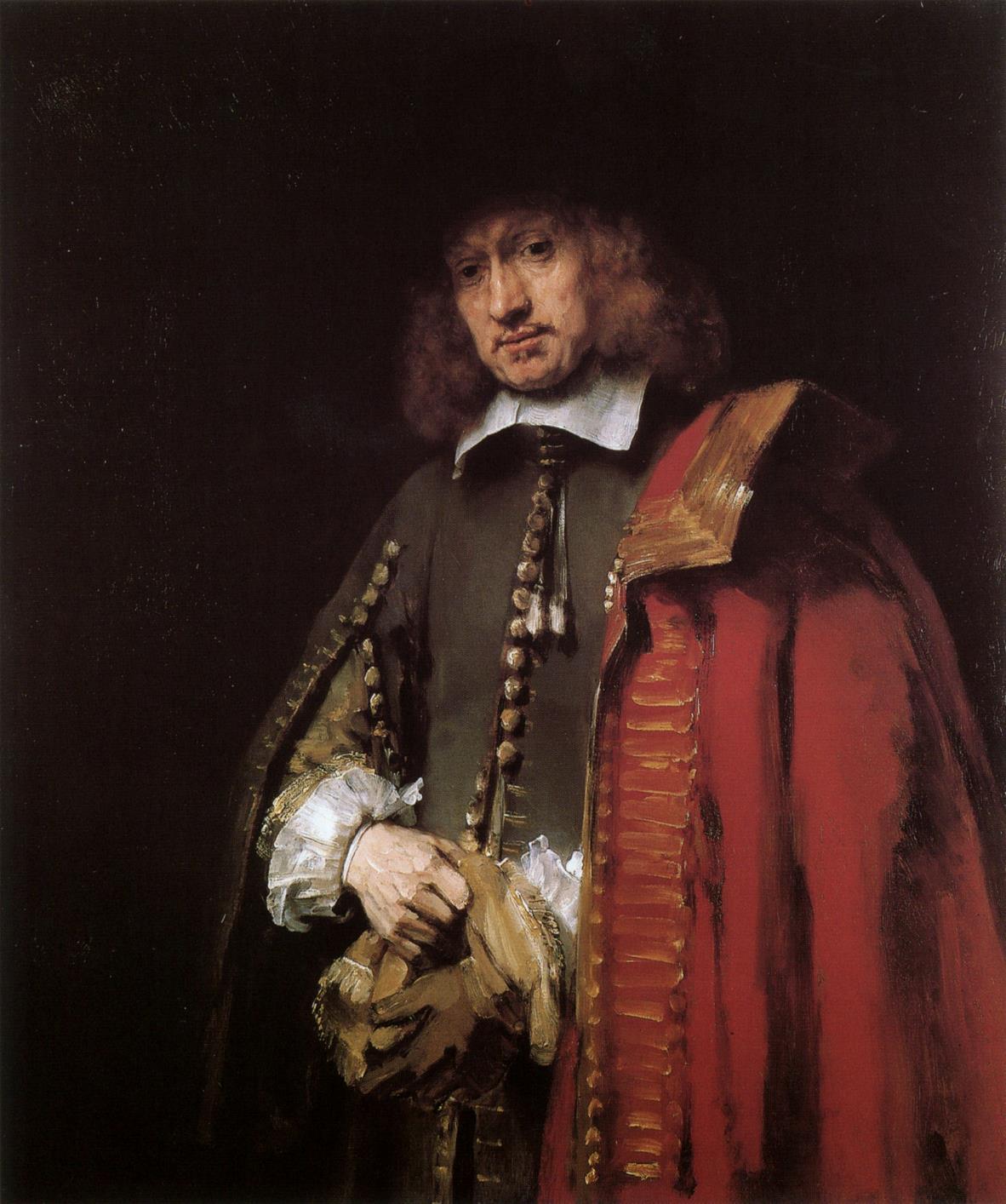 C.
B.
A. Rembrandt, Portret van Jan Six, olieverf op doek, 112 x 102 cm, Collectie Jan Six, 1654           
B. en C. details
11
Krassen in de verf
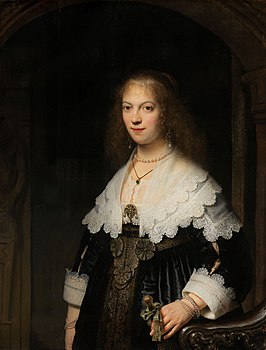 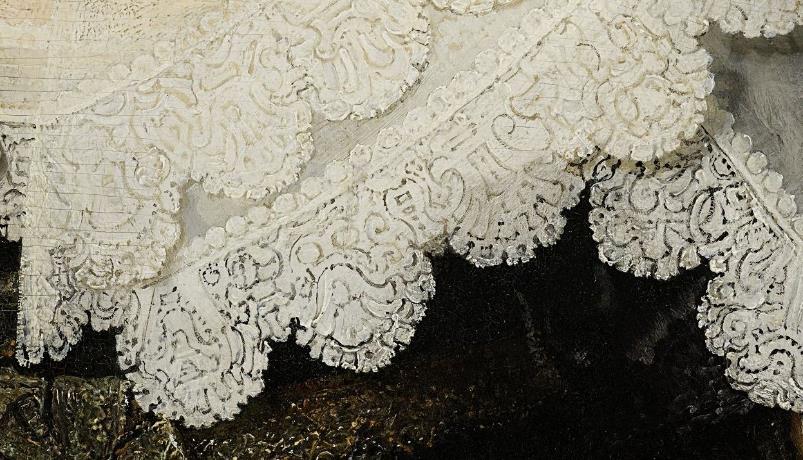 B.
A.
A. Rembrandt, Portret van Maria Trip, olieverf op populierenhout, 1639, Rijksmuseum Amsterdam
B. Detail
12
Materiaaltechnisch onderzoek; onderzoek naar eigenschappen van het linnen
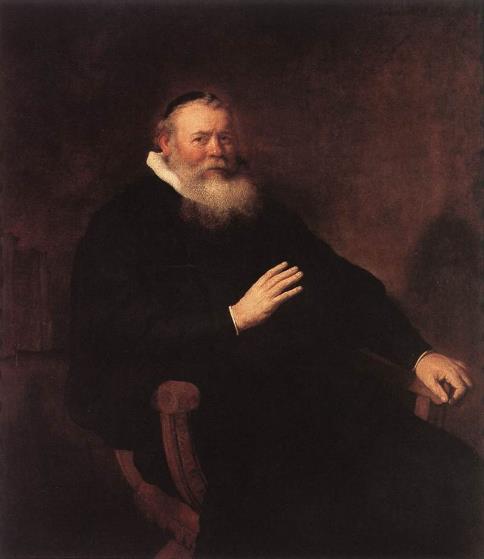 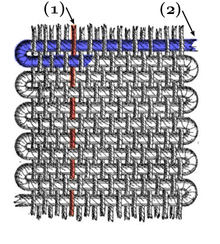 A.
B.
C.
A. Schering (rood) en inslag (blauw)
B. Dradenteller
C. Portret van een predikant (1582-1652), 1637, Antwerpen, Koninklijk Museum voor Schone Kunsten,
in bruikleen door Museum Het Rembrandthuis
13
Een echtpaar herenigd
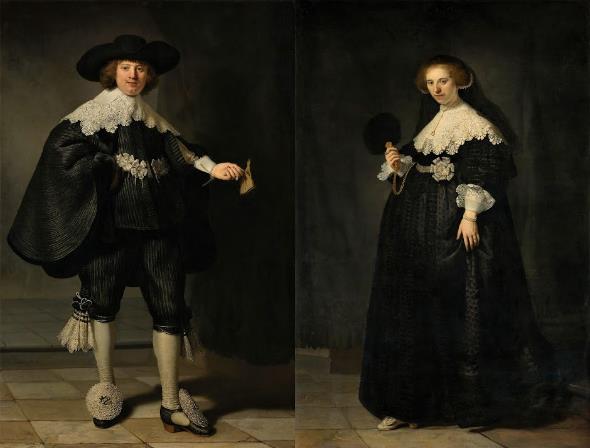 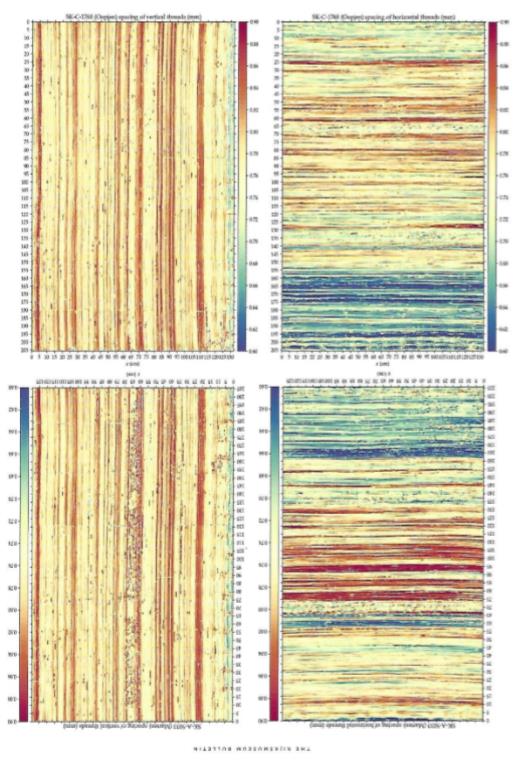 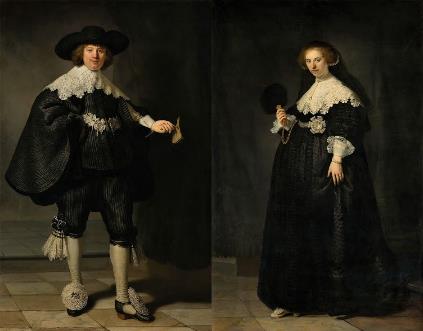 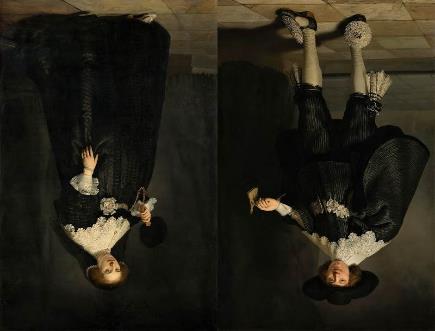 A.
C.
B.
A. Rembrandt, Portretten van Marten Soolmans en Oopjen Coppit, 1634. Olieverf op doek, Rijksmuseum en Musée du Louvre, Parijs
B. het linnenweefsel van de doeken van Marten (boven) en Oopjen (onder)
C. De onderkant van het doek waarop Oopjen is geschilderd, is afgesneden van de onderkant van het doek waarop Marten is geschilderd.
14
Dendrochronologie
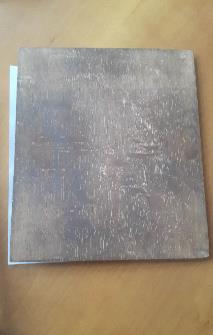 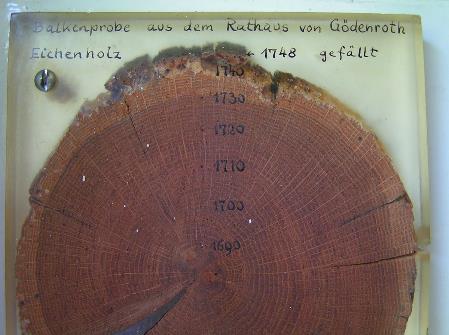 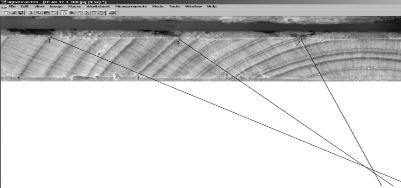 C.
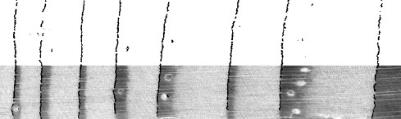 A.
B.
D.
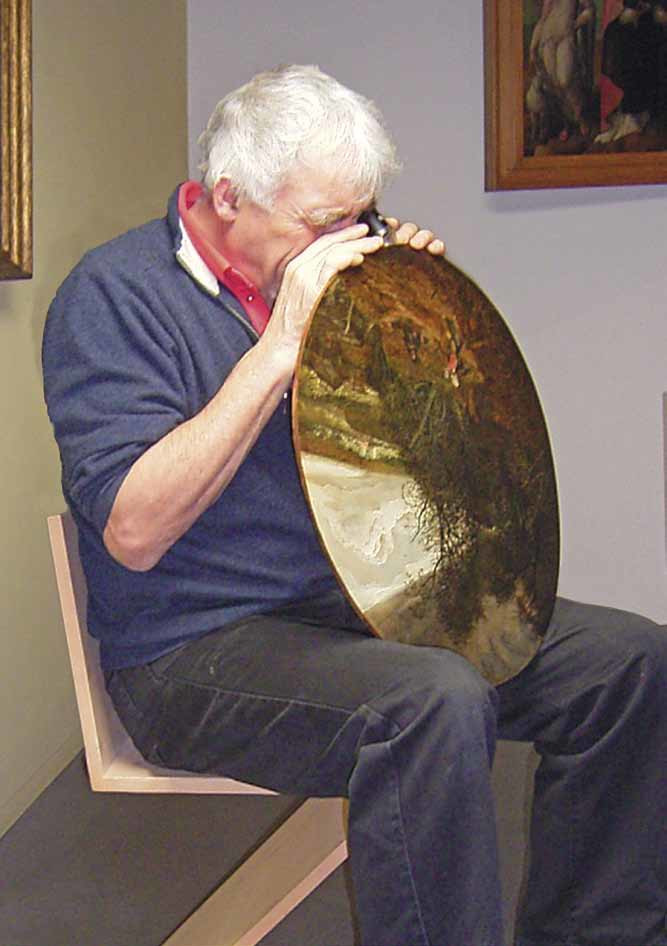 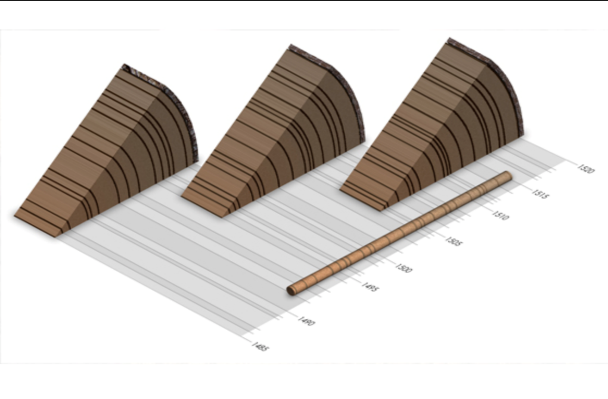 F.
15
E.
Strijklicht en doorvallend licht
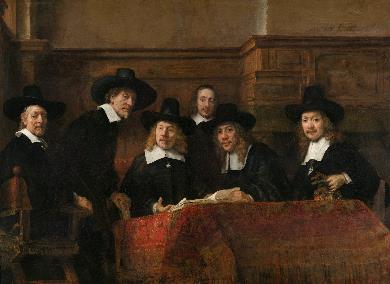 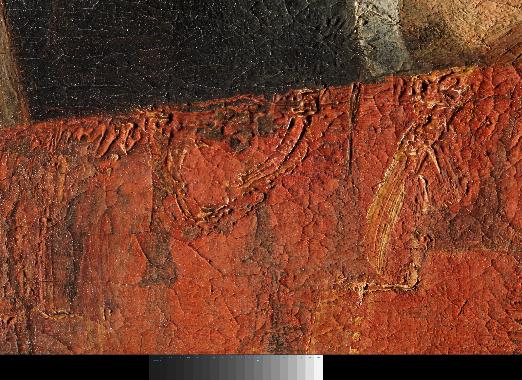 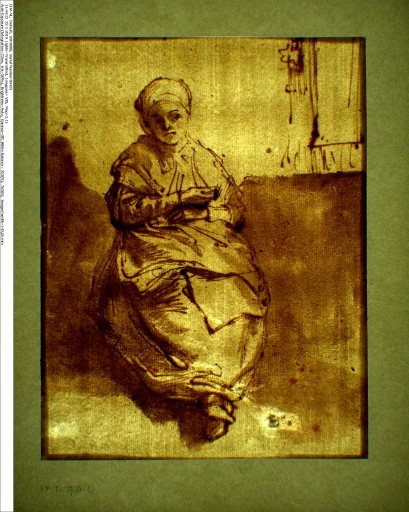 A.
B.
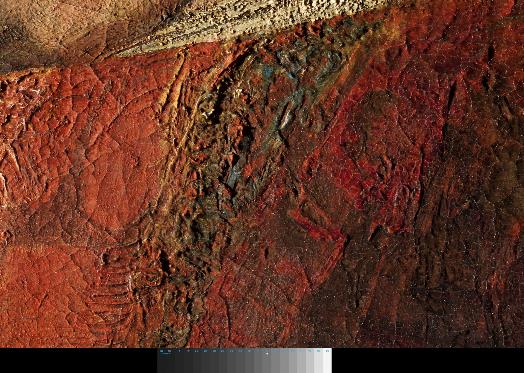 C.
D.
A. B. C. Rembrandt, De Staalmeesters, 1662, Rijksmuseum, detail met normaal licht en detail
met een strijklicht opname (bron: RKD)
D. Rembrandt, Saskia, zittend bij een raam, ca.1638. Doorvallend licht
16
UVF: ultravioletfluorescentie en IR: infraroodreflectografie
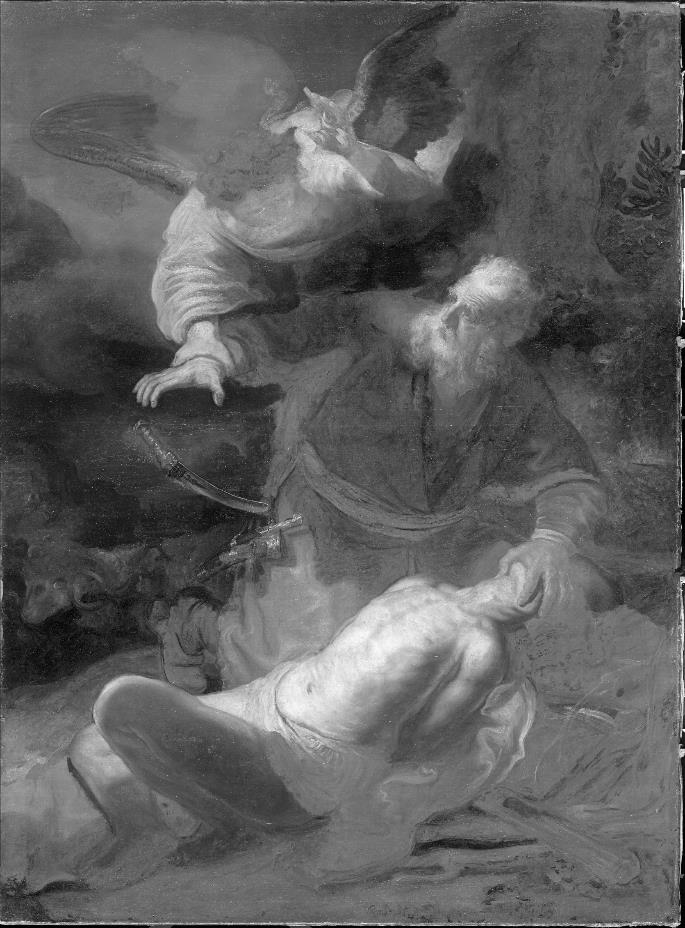 A.
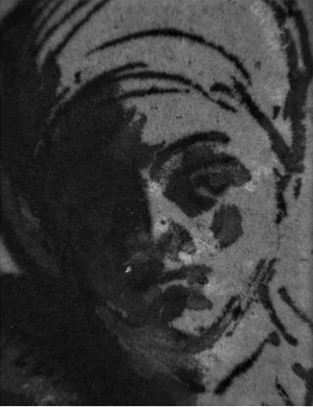 A. UV opname van : Rembrandt, De schilder in zijn werkplaats, ca. 1628, paneel, 24,8 x 31,7 cm, Museum of Fine Arts, Boston., bron: RKD
B. UV opname van : Rembrandt, Saskia, zittend bij een raam, ca. 1638, Rijksmuseum 
C.  Infrarood opname van: atelier Rembrandt en Rembrandt,  Het offer van Abraham , 1636 ,München, Alte Pinakothek
C.
B.
17
Röntgen
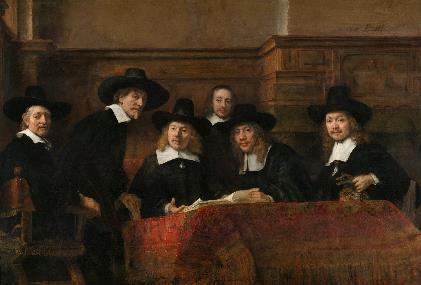 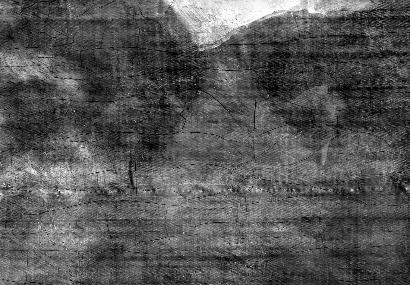 A.
B.
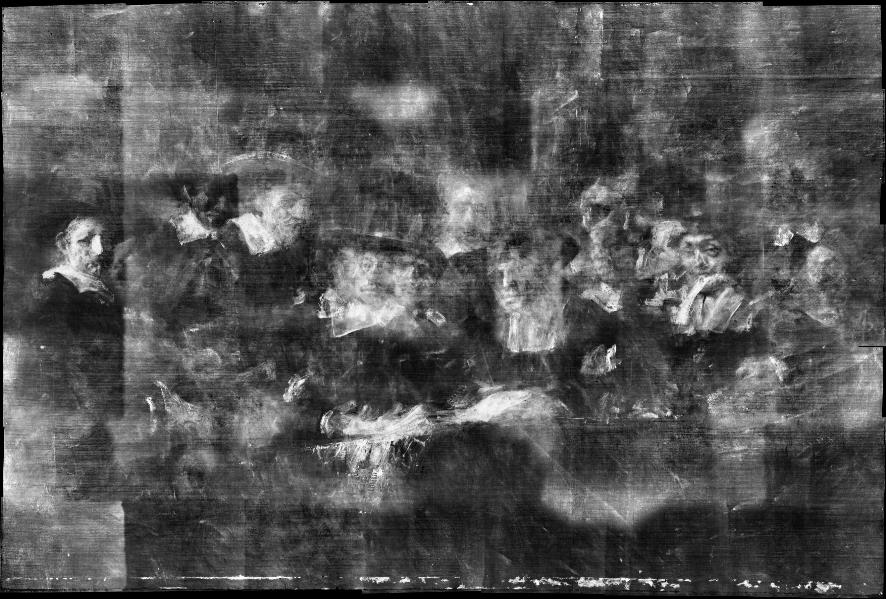 C
D.
A. Rembrandt, De Staalmeesters, olieverf op doek, 1662, 191,5 x 279 cm, Rijksmuseum Amsterdam
B. detail, visgraat structuur in het weefsel
C. Houten raam is zichtbaar
D. Verschoven handen en hoofden in de onderschildering.
18
XRF
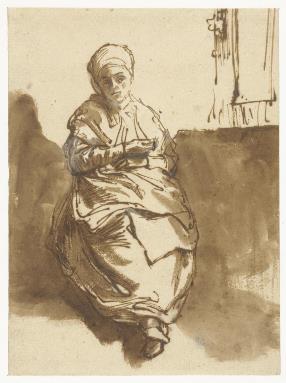 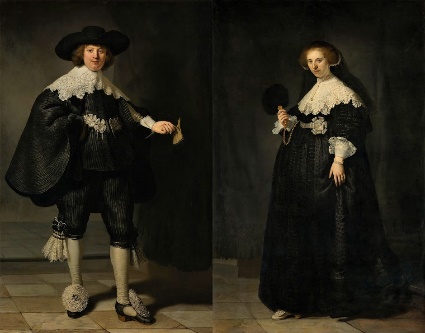 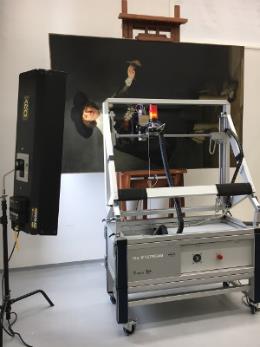 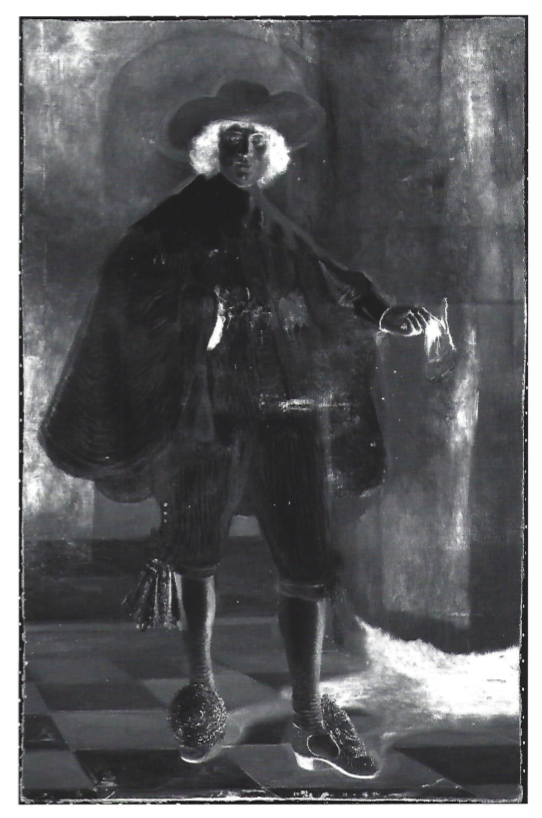 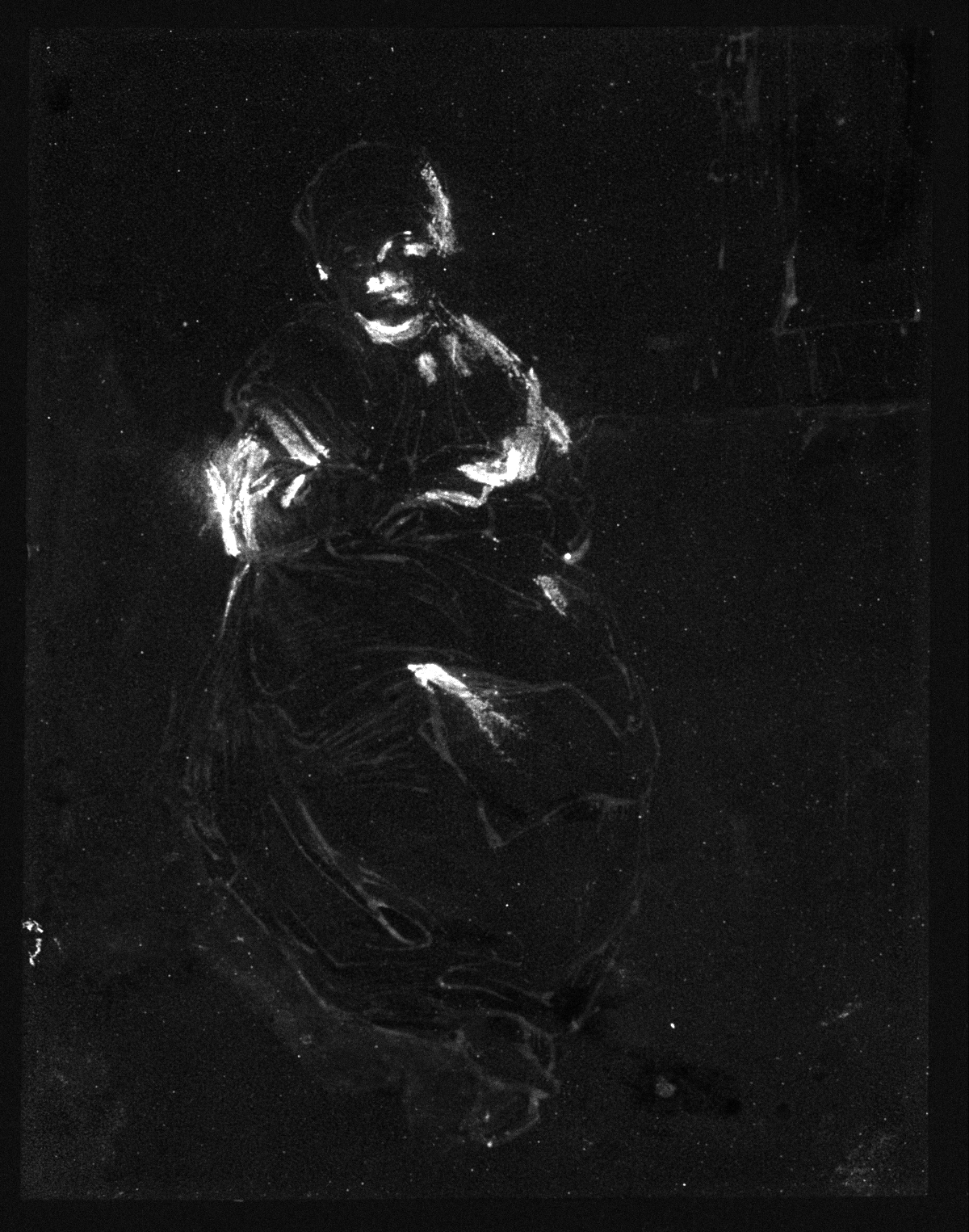 C.
B.
A.
D.
A. Rembrandt, Portret van Marten Soolmans, 1634. Olieverf op doek, 207 x 132 cm, Rijksmuseum
B. XRF scanner bij het portret.
B. XRF opname van het portret, weergave van het element ijzer. 
C. tekening Saskia bij het raam, Rijksmuseum, en de XRF opname van de  tekening.
19
Microscopisch onderzoek van eendwarsdoorsnede
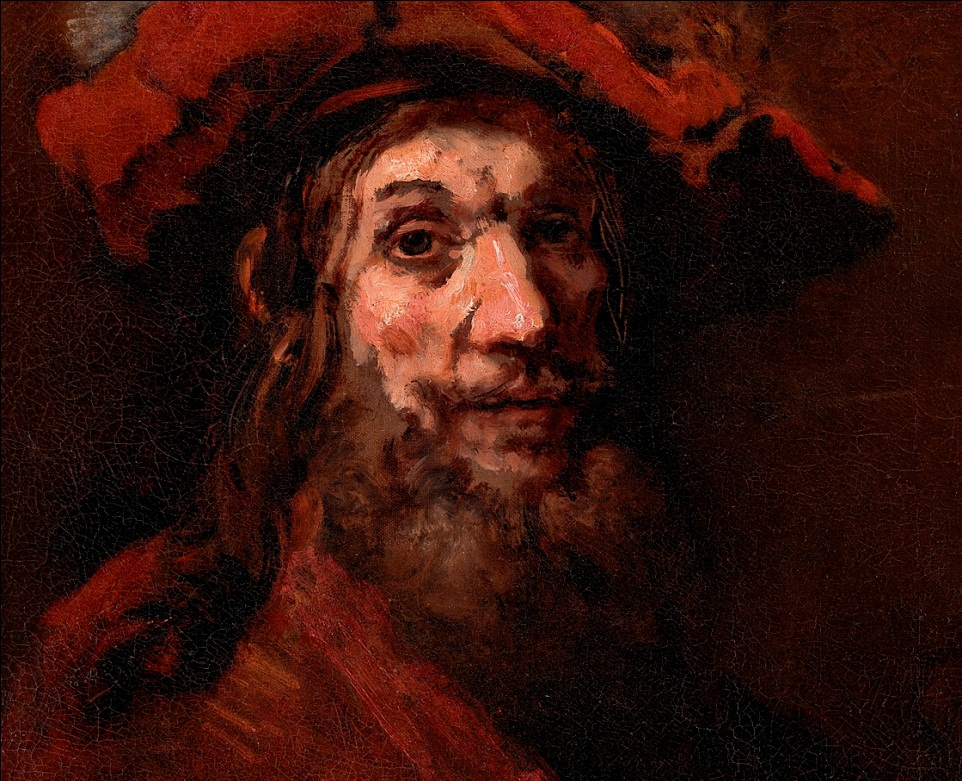 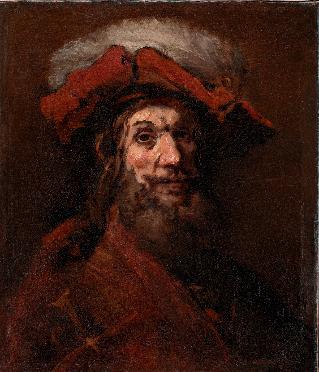 A.
B.
C.
A. Rembrandt, Schets voor Portret van een onbekende man als St. Bavo, ca. 1659, olieverf op doek,
Statens Museum for Kunst, Kopenhagen
B. detail van A
C. Verfmonster met een enkele grondering (kwartsgrond), genomen uit het schilderij in afbeelding A, bekeken onder een microscoop.
20